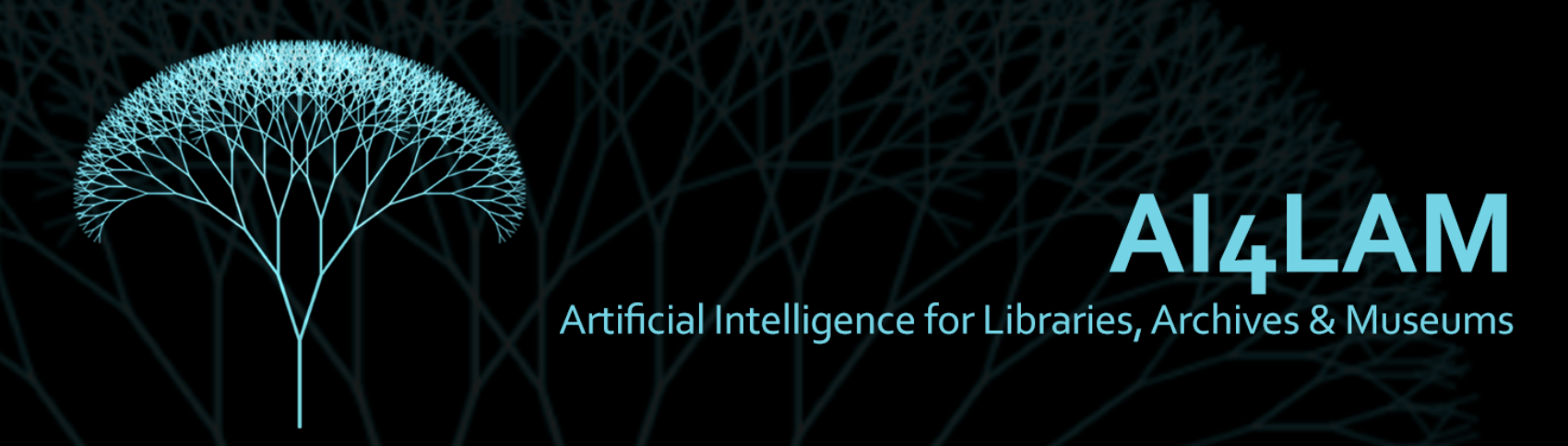 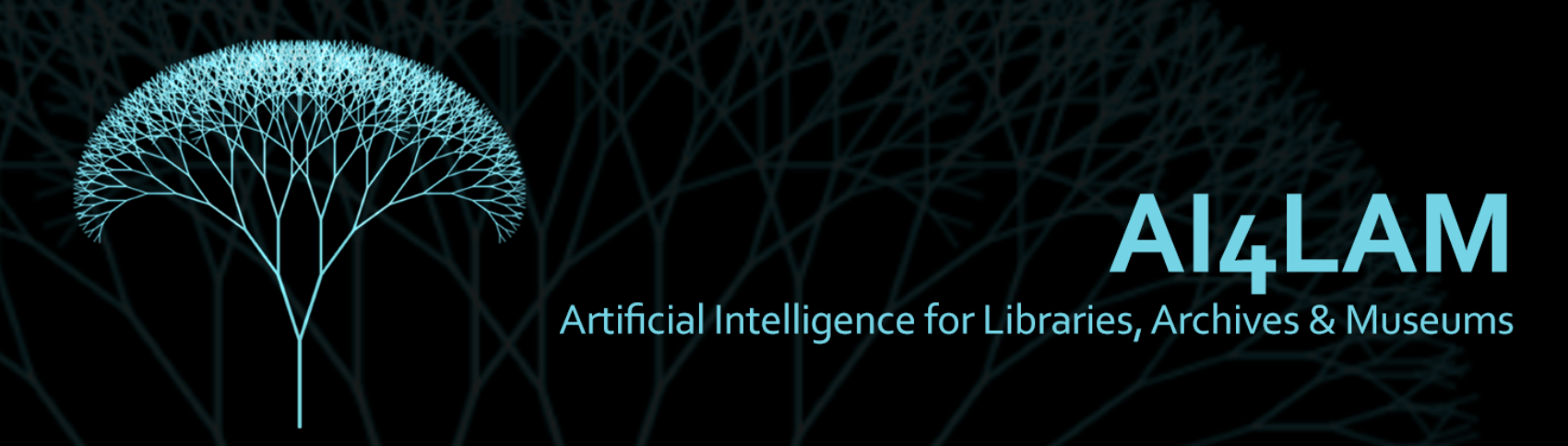 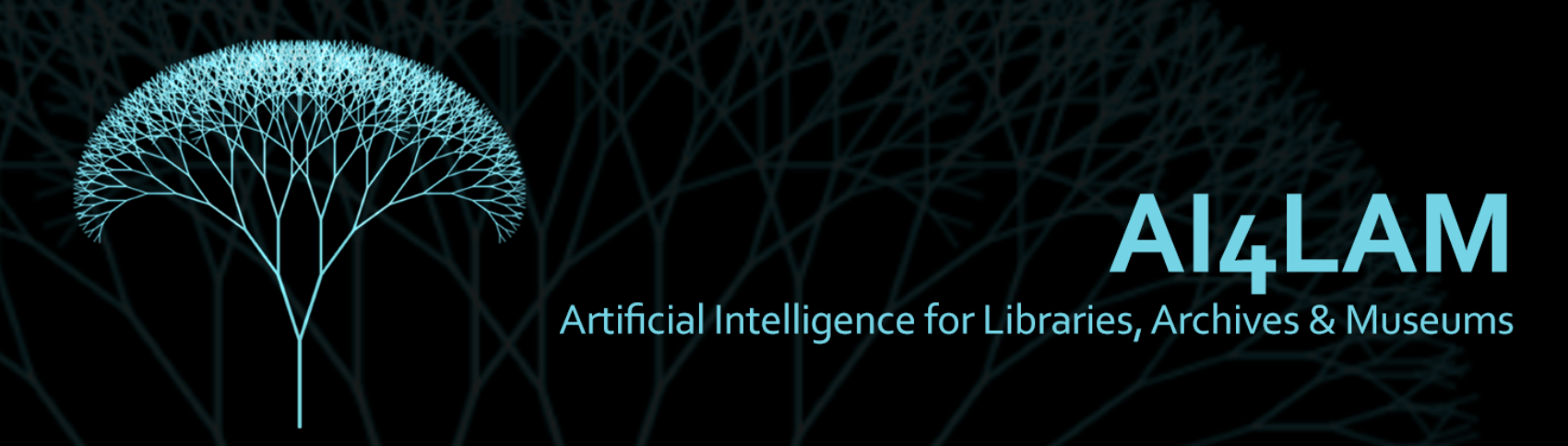 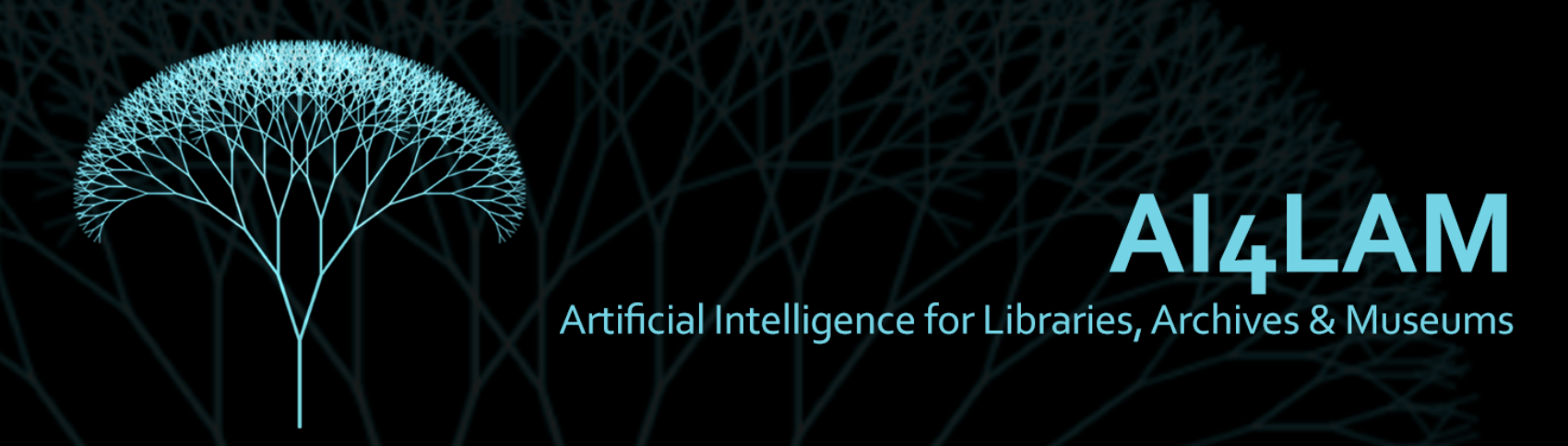 Advancing AI in Libraries, Archives, and Museums through Collaboration with the Geant Community
Ines Vodopivec
1
AI4LAM: THE Power of CHANGEIndividually, we are slow and isolated. Together, we can go faster and farther!
[Speaker Notes: AI4LAM should be the driver of change in the digital transformation of cultural heritage. Globally.]
Global community and participation
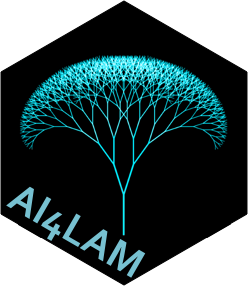 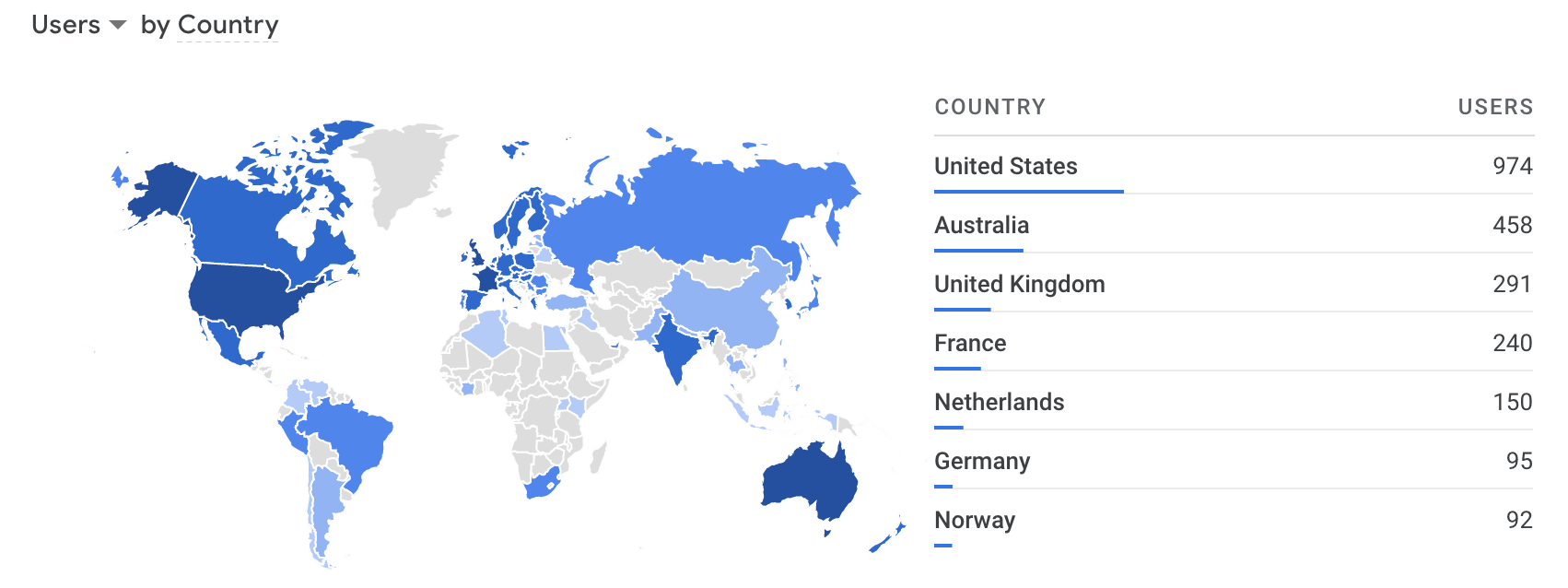 Key facts
AI4LAM first MoU in 2018
Community of 1.400+ members
Working groups and regional chapters  
new MoU Implementation in 2025
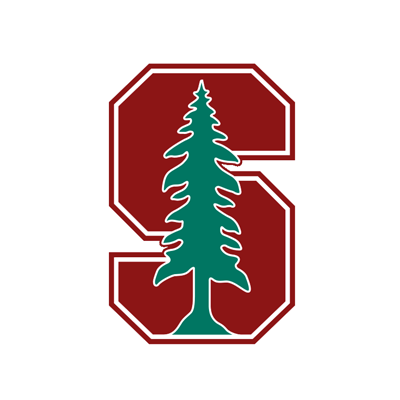 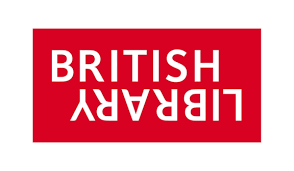 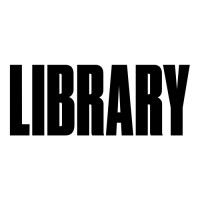 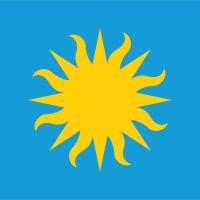 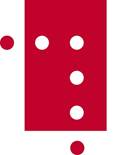 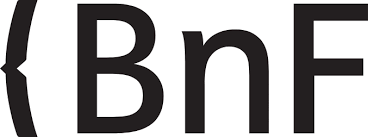 TNC 2025
3
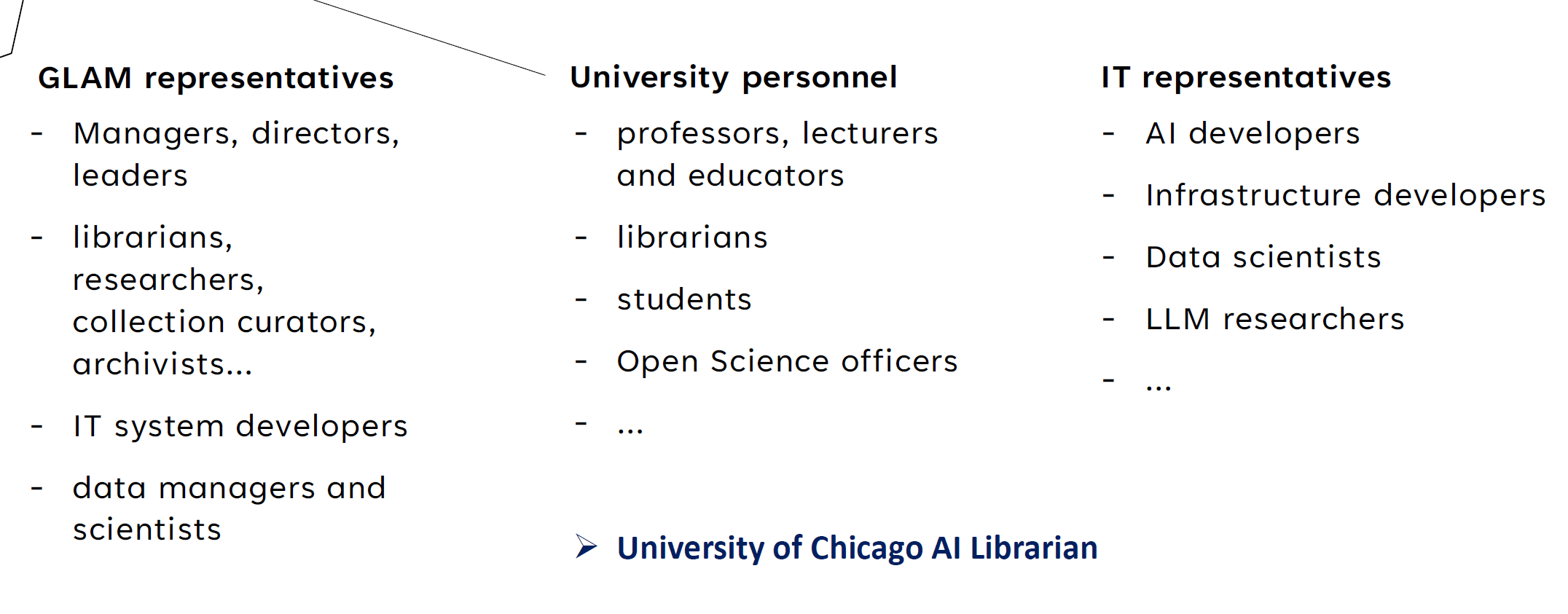 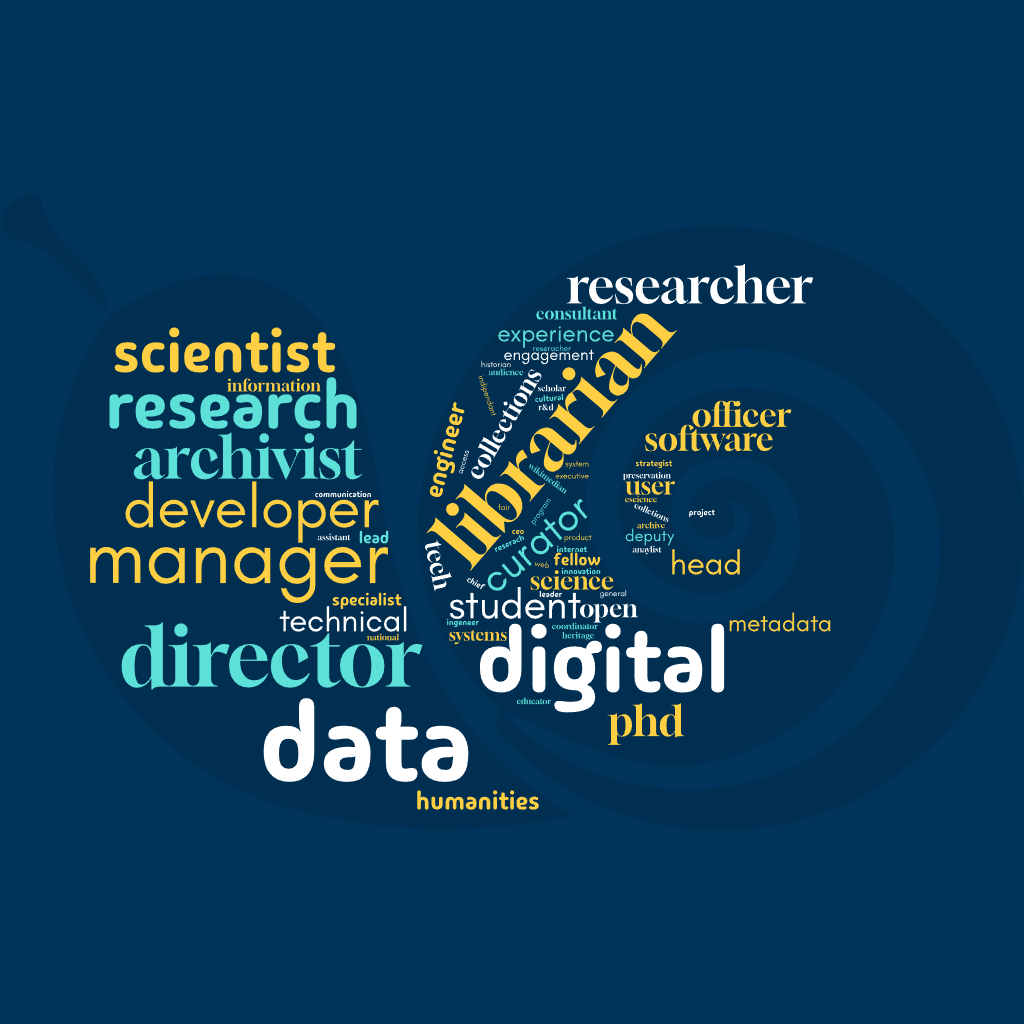 TNC 2025
4
AI4LAM: for whom? By whom?Community driven
Main areas of work:
Advocating for change with
	- global, regional, and national impact 
	- reaching out to smaller institutions and
	- forming regional branches.
Accelerating
	- development, 
	- testing, 
	- evaluation and 
	- integration 
of AI tools and services into institutional 
workflows for innovative solutions and accessibility;

Advancing 
	- professional skills with
	- educational programs
for enhanced efficiency and improved accuracy;
The British Library - series of AI debates
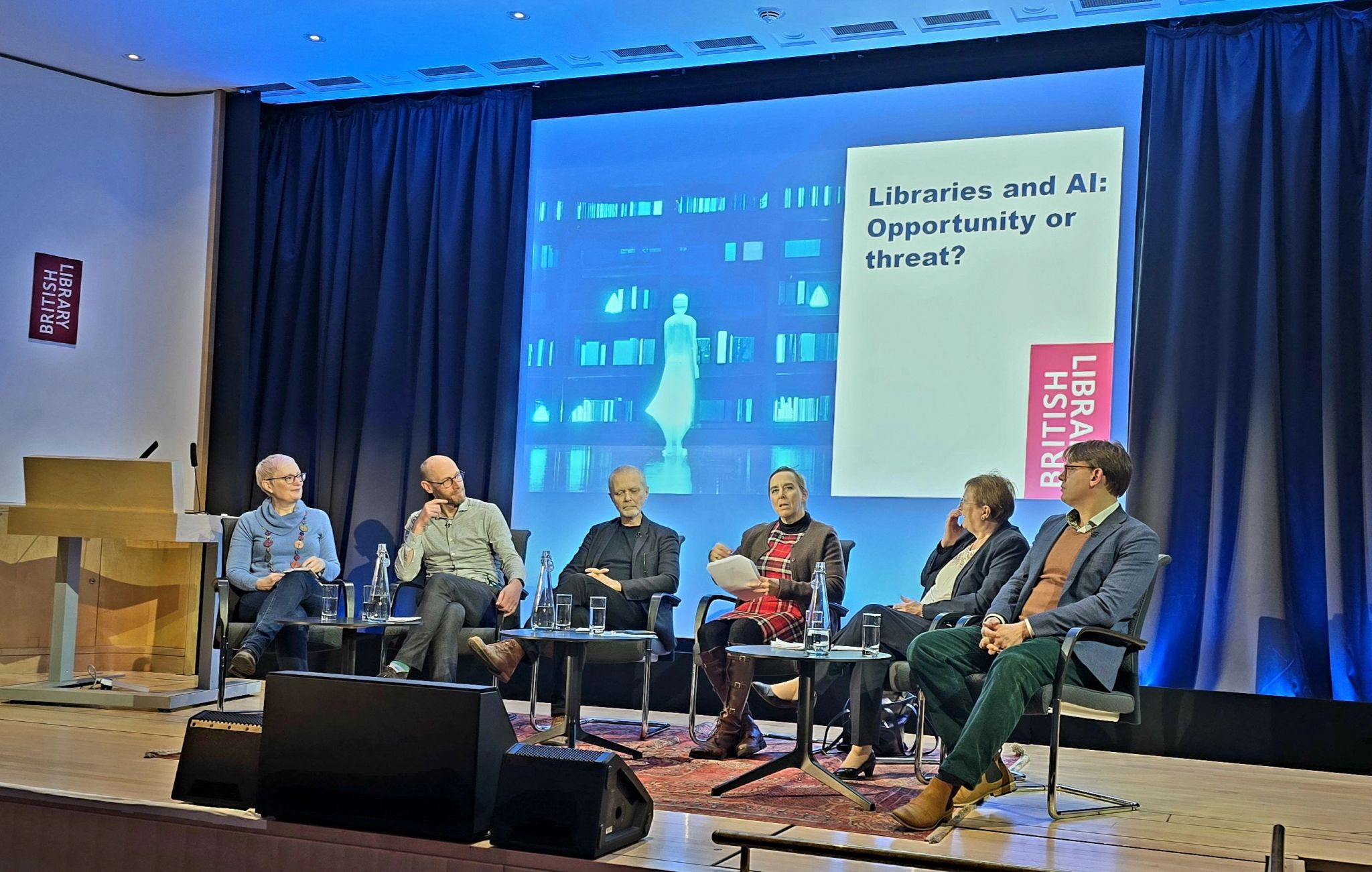 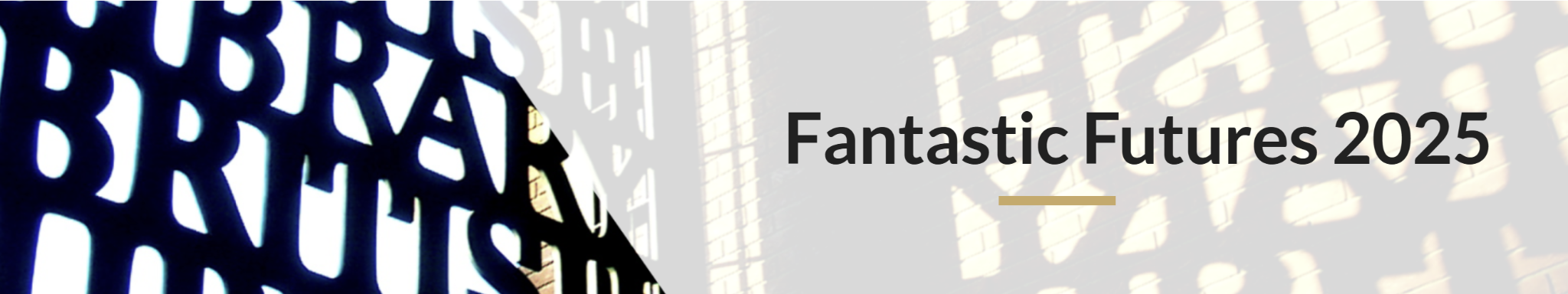 December 3 – 5, London
TNC 2025
5
AI in LAM workflows
[Speaker Notes: AI4LAM should be the driver of change in the digital transformation of cultural heritage. Globally.]
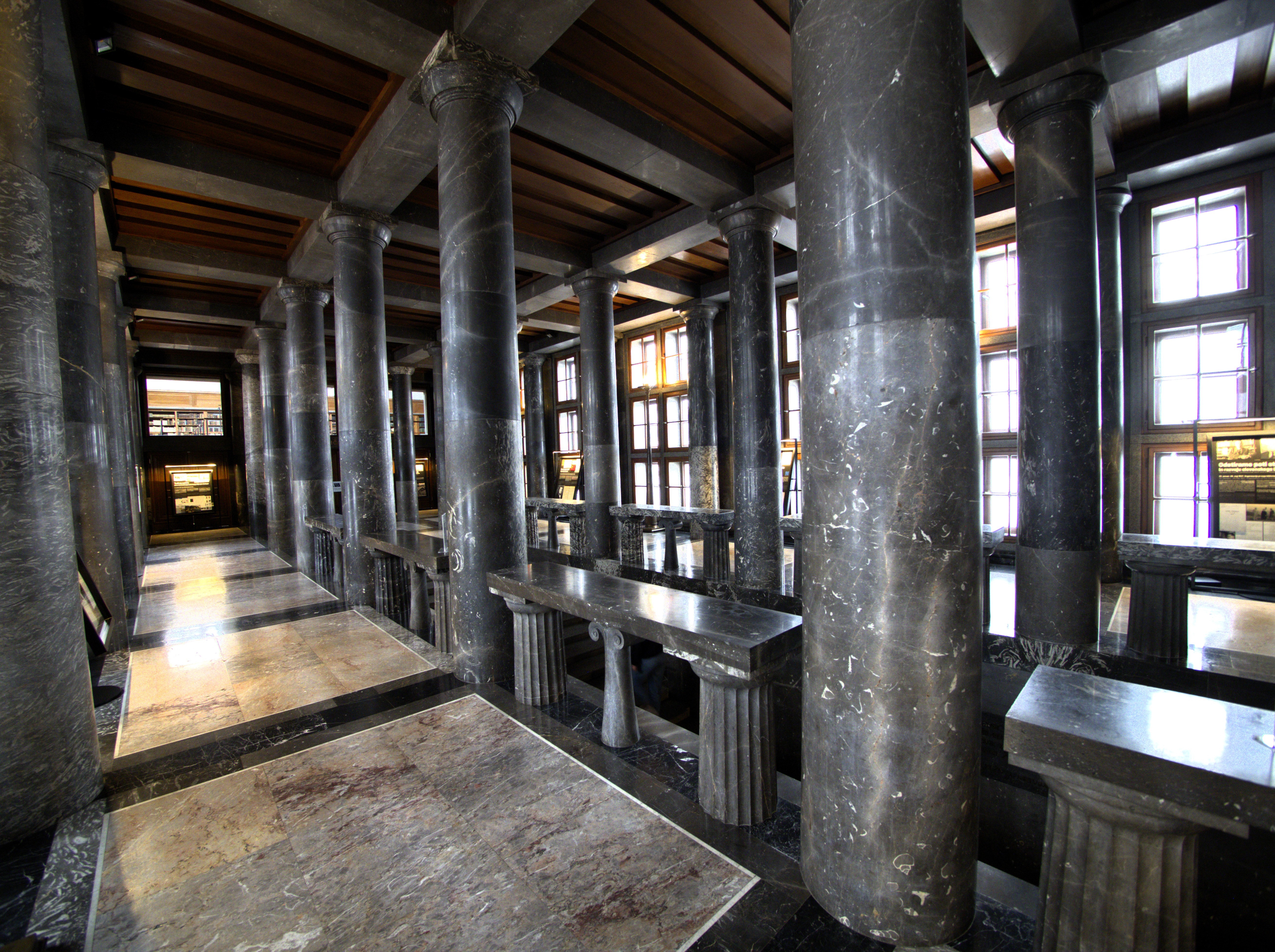 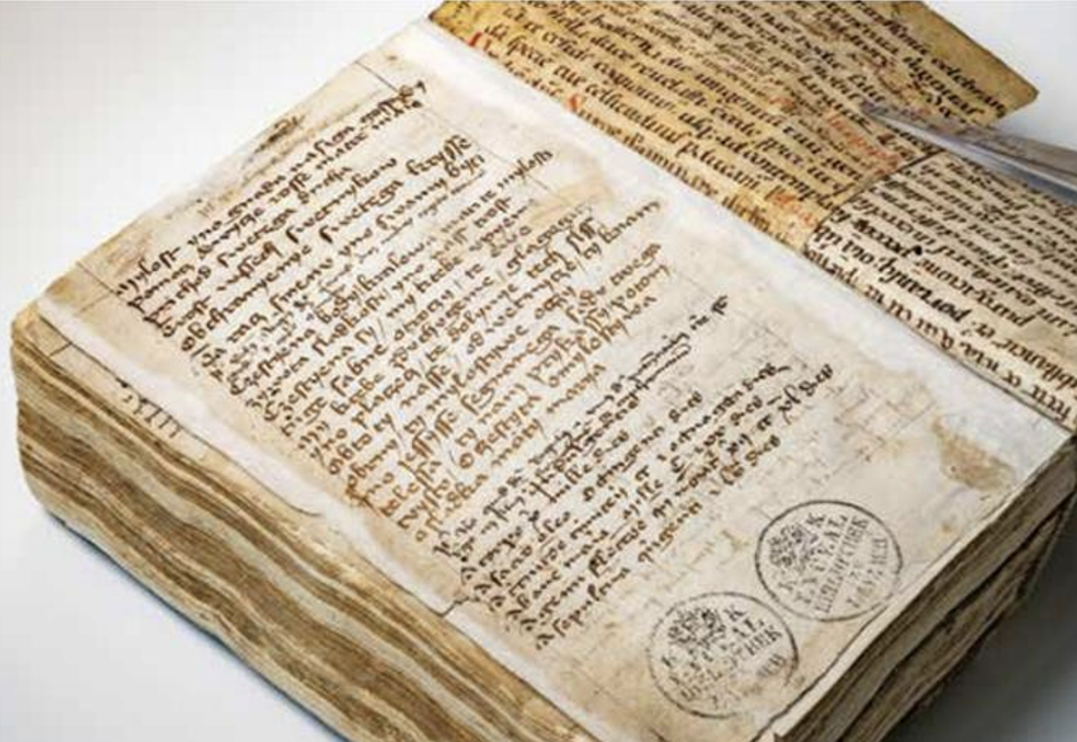 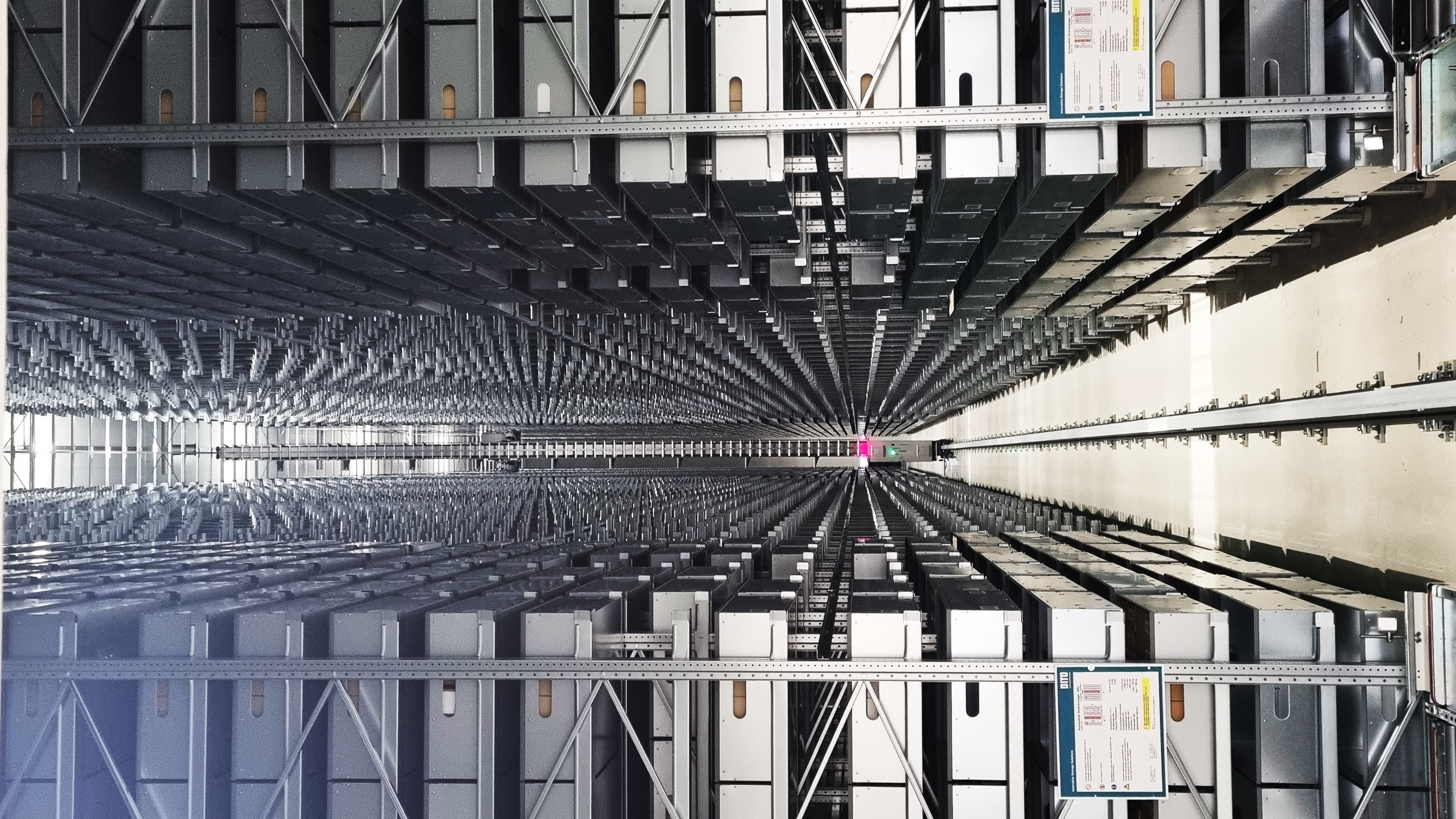 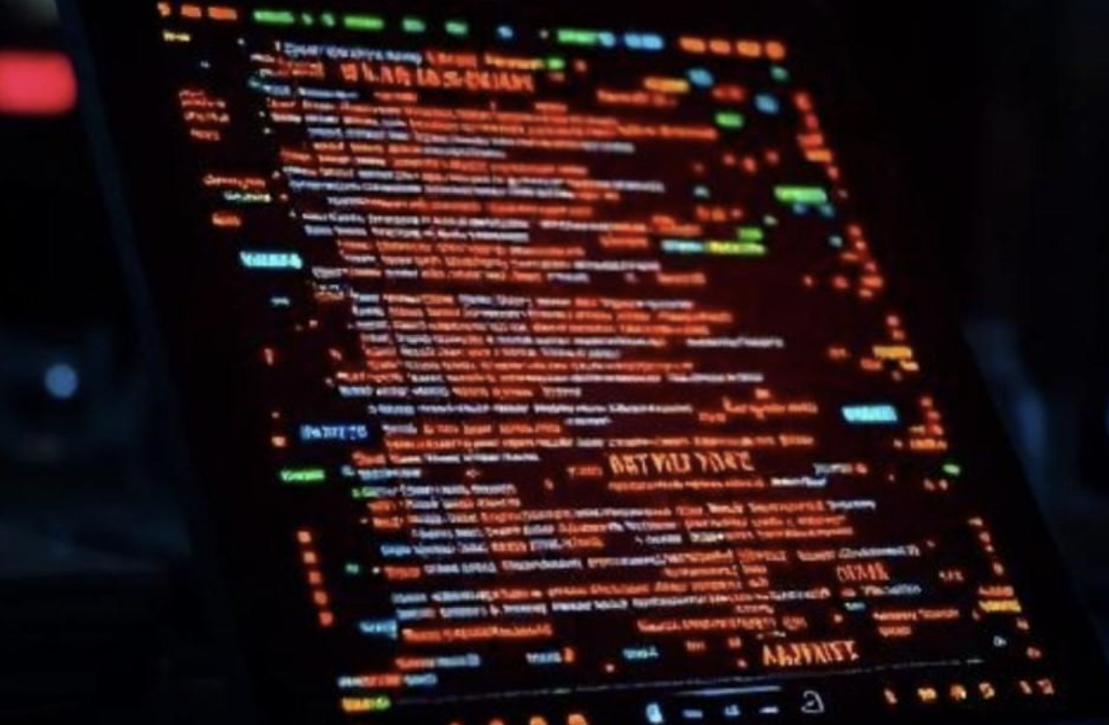 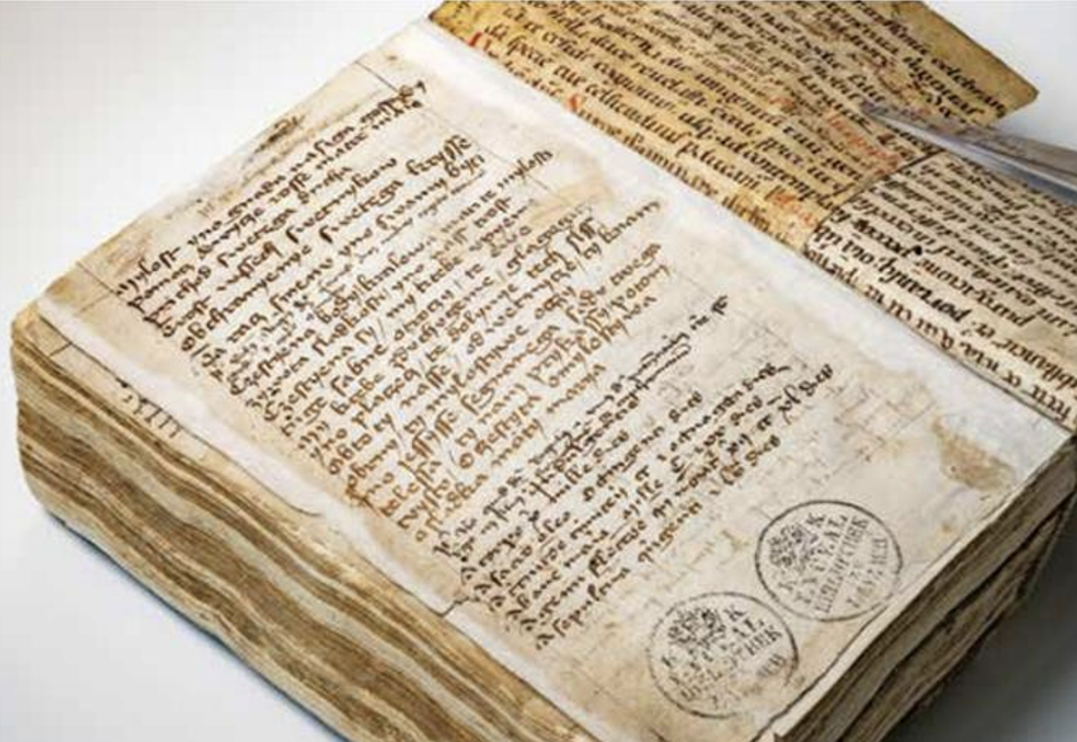 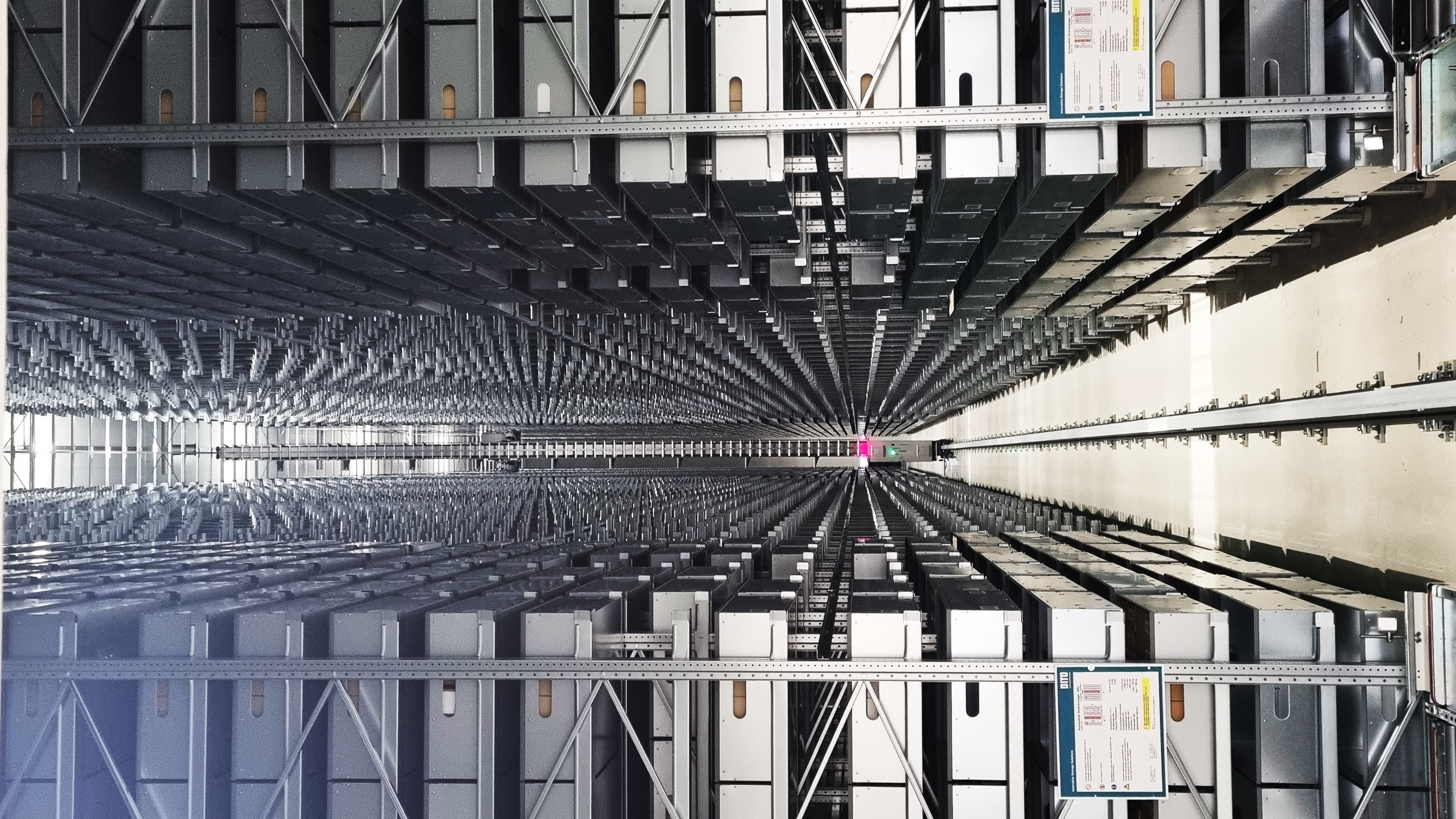 Digitised material
Digitally born material
Harvested web
Databases and repositories
Research data
E-resources
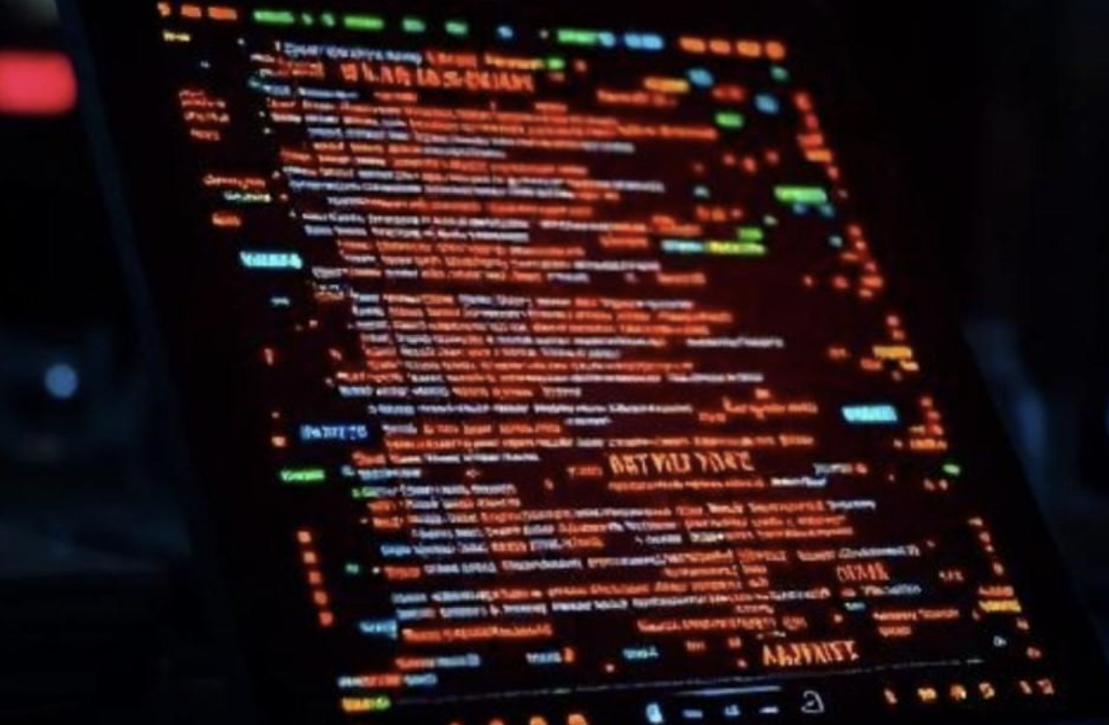 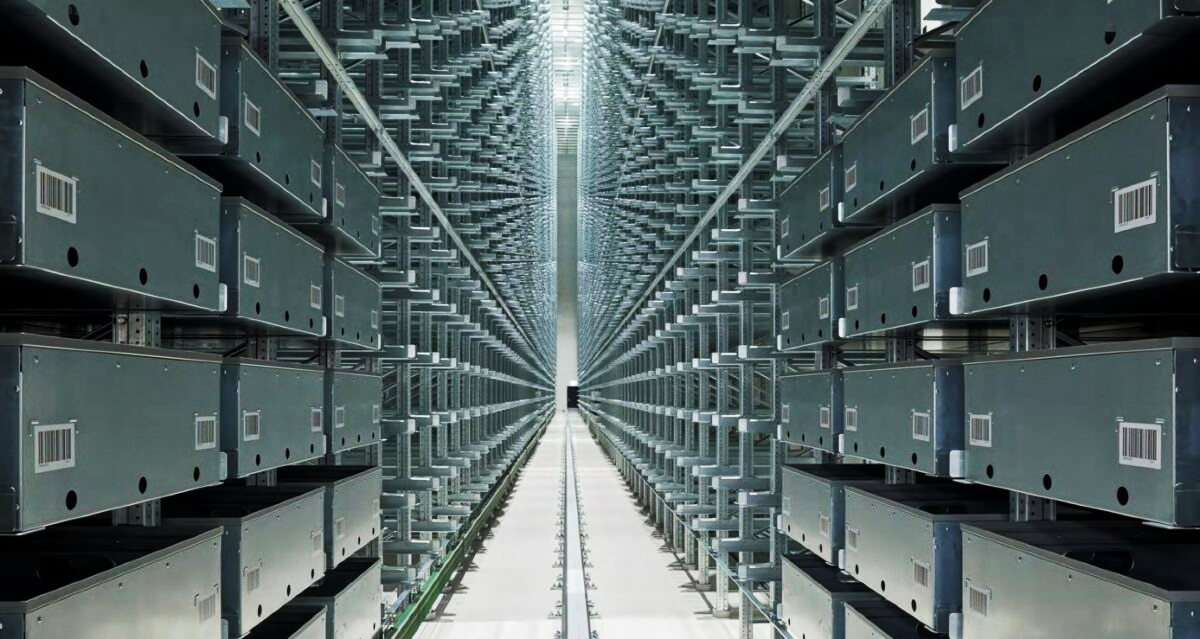 AI4LAM community global impact: 
collective power 
drives innovation 
responsible, 
reliable, and 
trustworthy AI solutions
development and societal growth.
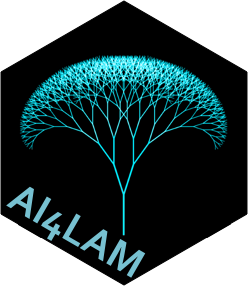 The Mountain Vault, 
Norway National Library,
Mo i Rana, Norway
External Data
(Training!)
(RAG)
Software 
-
 algorithm
Model
Data
=
+
+
External Data
Llama
Mistral …
=
GLAM DATA!
Digitised / Digitally Born Cultural Heritage 
Different Media Types to support user experience (for persons with disabilities etc.)
Natural Language Processing (NLP)
Chatbots
Transcribers
Analytical tools
Recommendation Systems
Virtual Assistants and Onsite Visitor
Translations and exhibition guides
Scientific support (any scientific field)
Industry and tourism
Culture
Education
Why glam data is important?
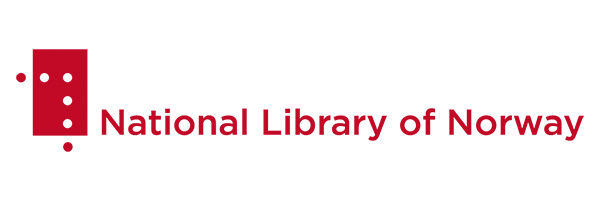 10
OPEN DATA!
FAIR DATA!
= integral / = nonintegral part of models
Copyrights: control over data access and use!
TNC 2025
11
GLAM DATA in ai driven digital environment
?
4
1
GLAM:
data production,
acquisition, access,
reuse,
source of data
END USERS:
individual, institutions,
industry
DATA: 
long term storage and preservation
6
DATA: 
long term storage and preservation
AI FACTORIES:
system infrastructure, development,
training,
deployment of AI models
DATA: 
long term storage and preservation
DATA: 
long term storage and preservation
DATA STORAGE: 
long term preservation
2
EXTERNAL SYSTEMS:
Repositories, digital libraries,
catalogues,
Web,
databases
3
?
Models
5
7
Datasets
Models
?
12
Why GLAM need safe infrastructure for ai?
AI developed on the market and adopted by GLAM
TESTING, EVALUATION, COMPARISON
FOLLOWING 
USERS NEEDS 
AND BEHAVIOUR
For external use: 
Like 
chatbots and retrieval systems,
research and education,
segmentation of digital data etc.
For internal use: 
Like 
metadata creation,
enhancing automatization, 
support of working processes,
improving accuracy of OCR etc.
AI developed by GLAM and used in real-time applications
ADAPTING USER-ORIENTED SERVICES
ADDRESSING 
INTERNAL 
ISSUES
13
TNC 2025
Examples from practice
AI4LAM institutions:
National Library of Norway
Bibliothèque nationale de France
National Library of Luxembourg
TNC 2025
14
National Library of Norway
TESTING if copyrighted material improves LLM model performance?
NLN AI-lab, Javier de la Rosa et al.
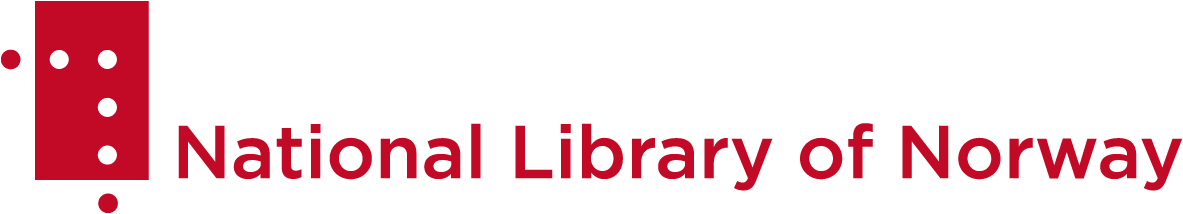 TNC 2025
15
lLM in the health and care services: Norwegian case
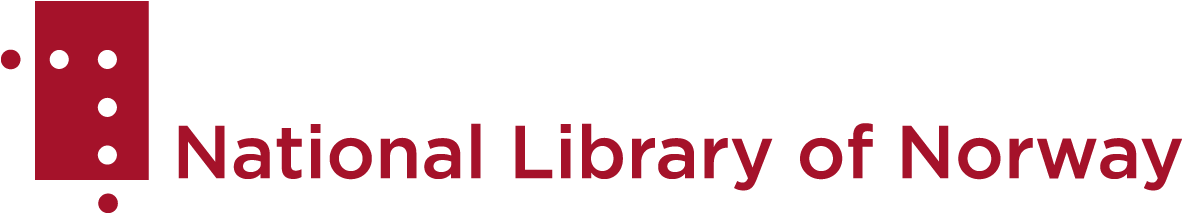 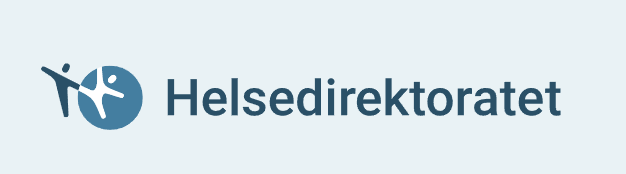 The Mímir project and training on copyrighted material
Analysis of the impact of copyrighted material on the linguistic quality of language models.

DATA:
 Freely available data
 Data with limited access due to rights considerations
 Data with limited access due to confidentiality and privacy concerns
16
Based on presentation of Javier de la Rosa et al., The Impact of Copyrighted Material on Large Language Models: A Norwegian Perspective, IIPC, 2025
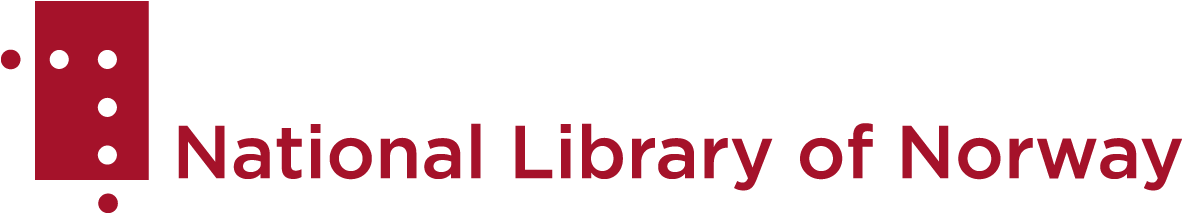 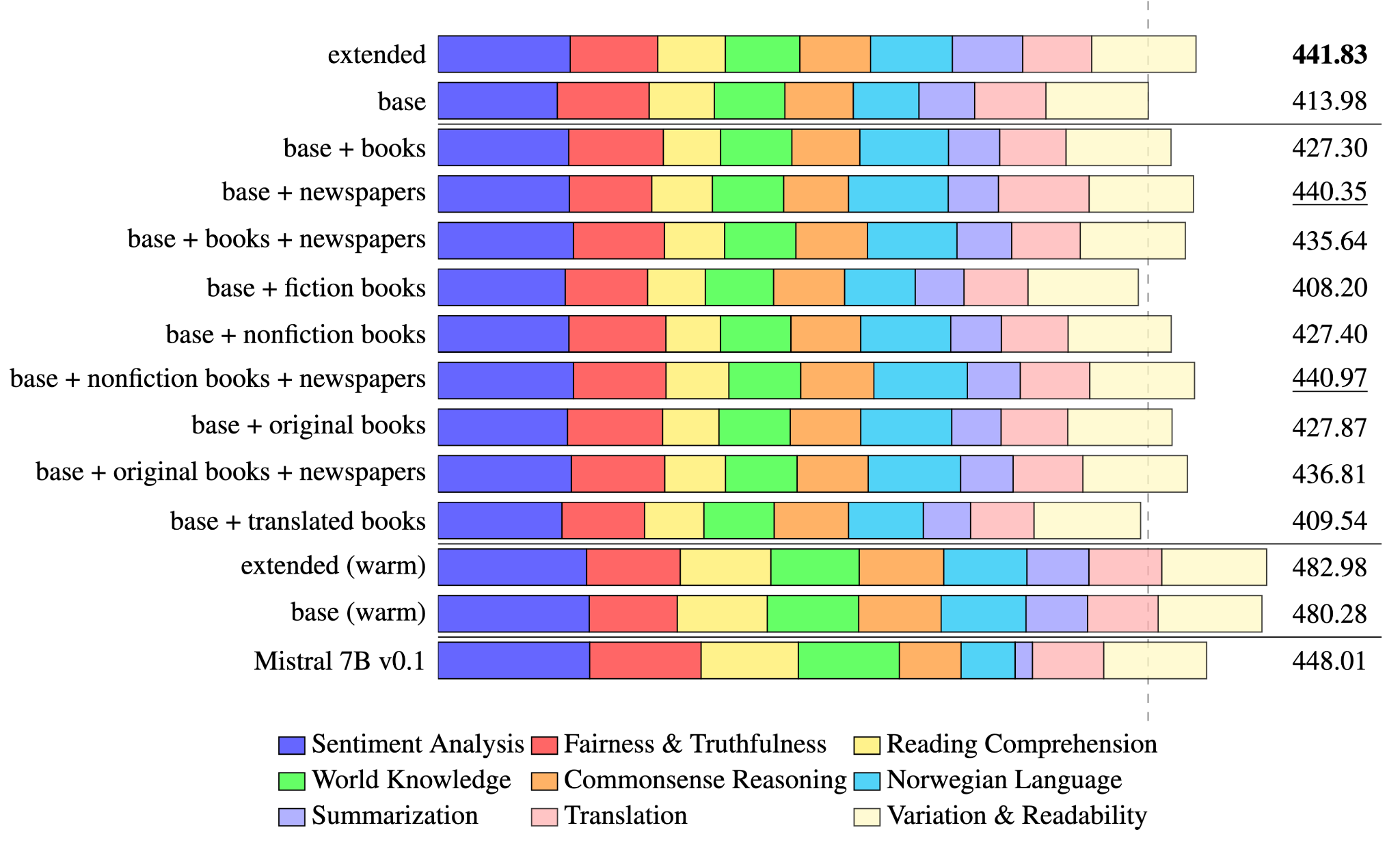 Results
17
Based on presentation of Javier de la Rosa et al., The Impact of Copyrighted Material on Large Language Models: A Norwegian Perspective, IIPC, 2025
Bibliothèque nationale de France
AI-driven automatic indexing of large-scale iconographic content in Gallica Images
Jean-Philippe Moreux
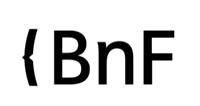 TNC 2025
18
Projects
Gallica Images
Gallica Images
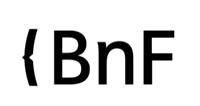 DATA: 50-100M of illustrations
Information retrieval
Classification of heritage images 
Visual similarity
Segmentation and rotation
Detection of techniques, functions and genres
Open content: free search and access APIs 
Dissemination: IIIF version 3 Gallica APIs
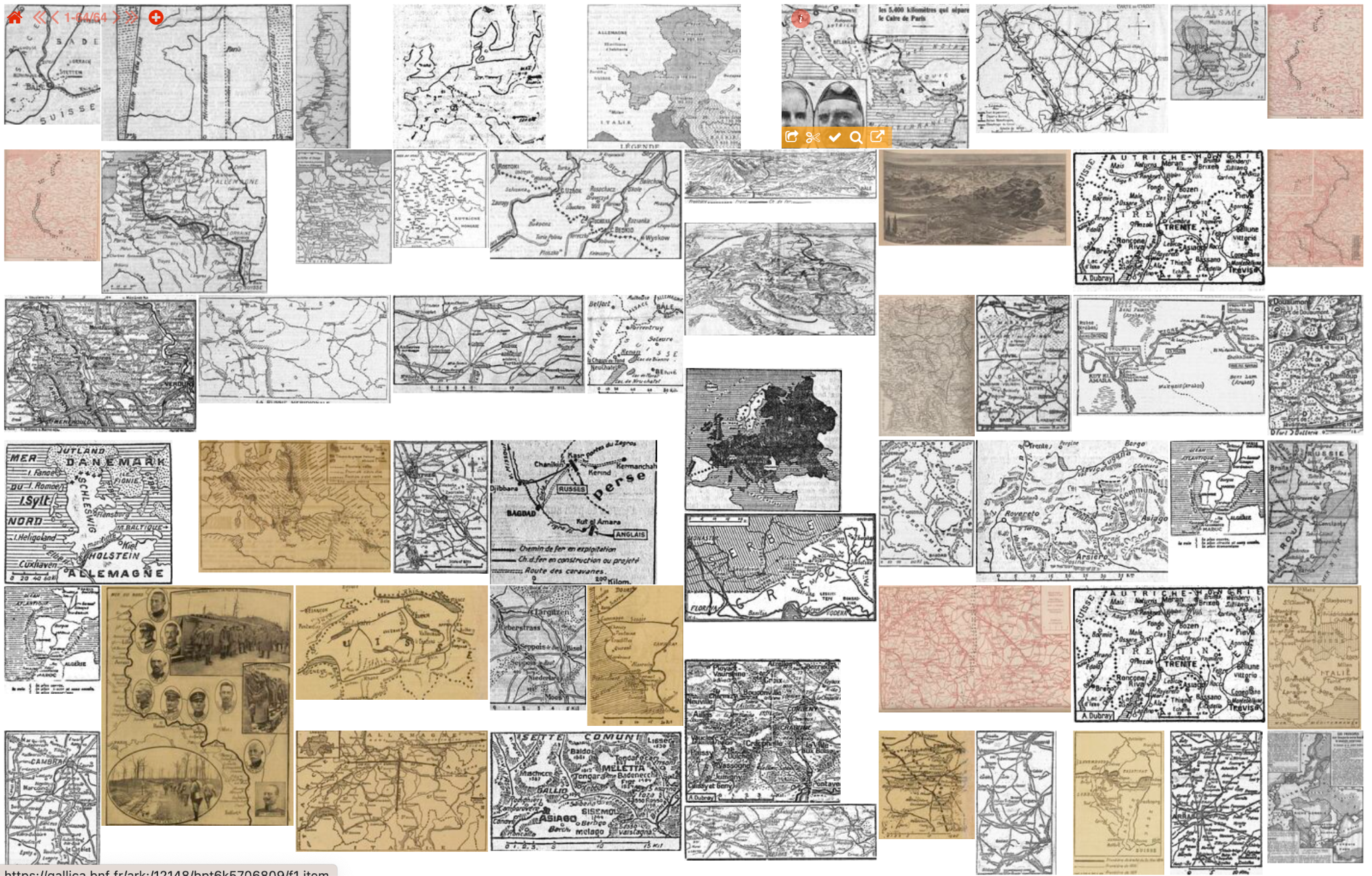 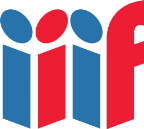 gallicapix.bnf.fr: maps in periodicals (1910-1920)
Based on presentation of Jean-Philippe Moreux, AI@BnF, 2025
TNC 2025
19
National Library of Luxembourg
Chatbot in eLuxemburgensia
Yves Maurer et al.
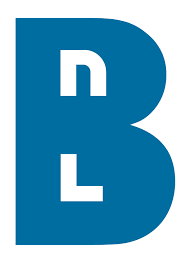 TNC 2025
20
21
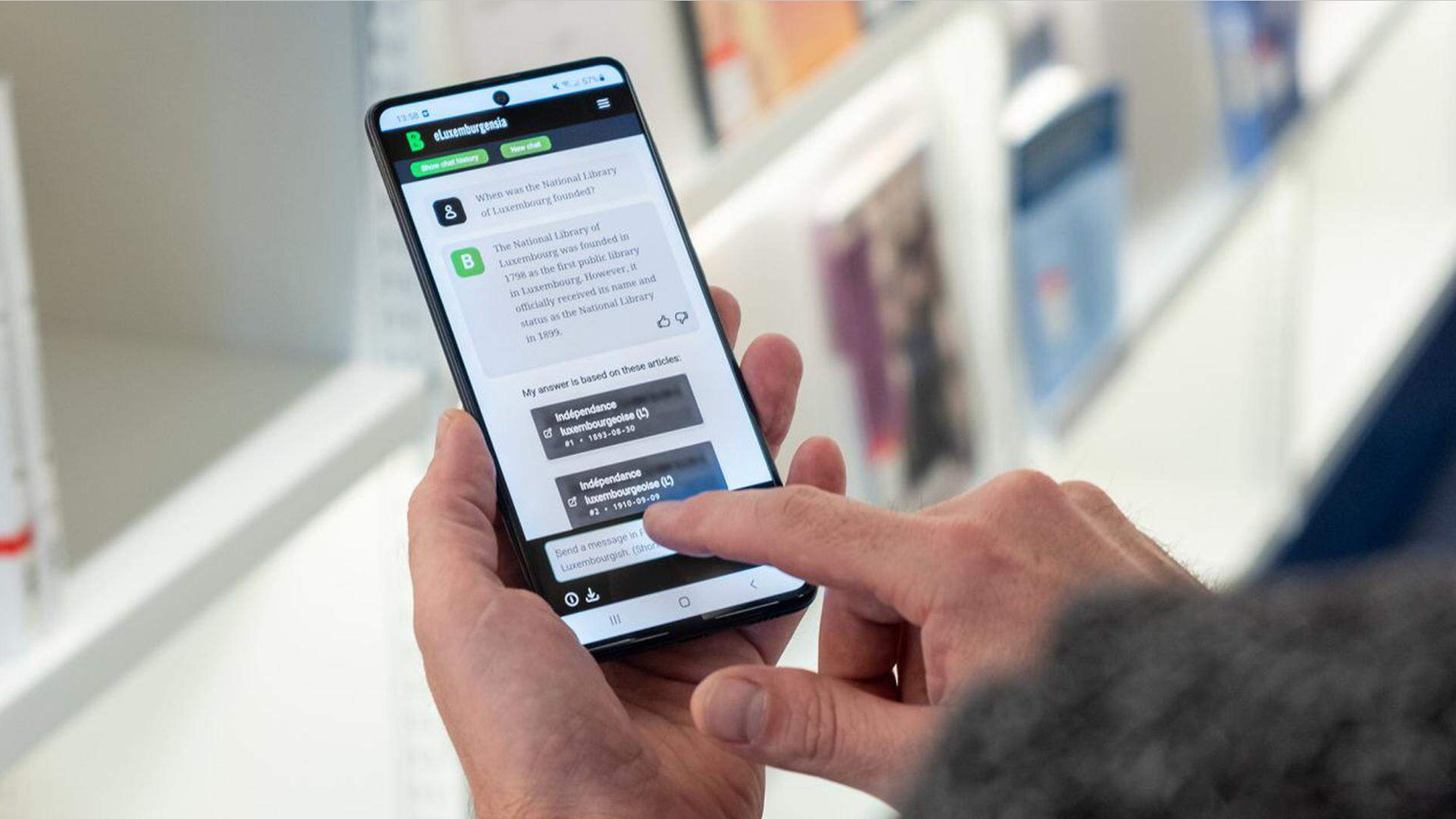 22
Conclusion
As AI continues to evolve, GLAM institutions have a unique role to:
	- shape the digital transformation, and be
	- ambassadors of change, fostering a culture of innovation and responsibility.   
Cross-sectoral collaboration:
	- guiding principle 
	- collective mindset for the future.
Digital infrastructures support:
	- culture & science & education 
	- efficient workflows, and 
	- expanded accessibility.
AI4LAM and GÉANT / NRENs collaboration:
Data infrastructure
Knowledge sharing 
Building community cooperation

= Innovative future systems
TNC 2025
23
Individually, we are slow and isolated. Together, we can go faster and farther!
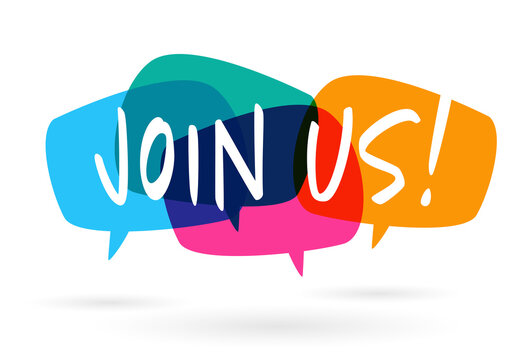 Dynamic and Participatory Community 
(professional support and openness)
Technology driven AI Organization 
(gain solutions)
Cross-Sectoral Open Knowledge Hub 
(advance knowledge)
Ethical and Trustworthy Advocacy 
(overcome hesitation and opposition )
secretary-general@ai4lam.org
TNC 2025
24
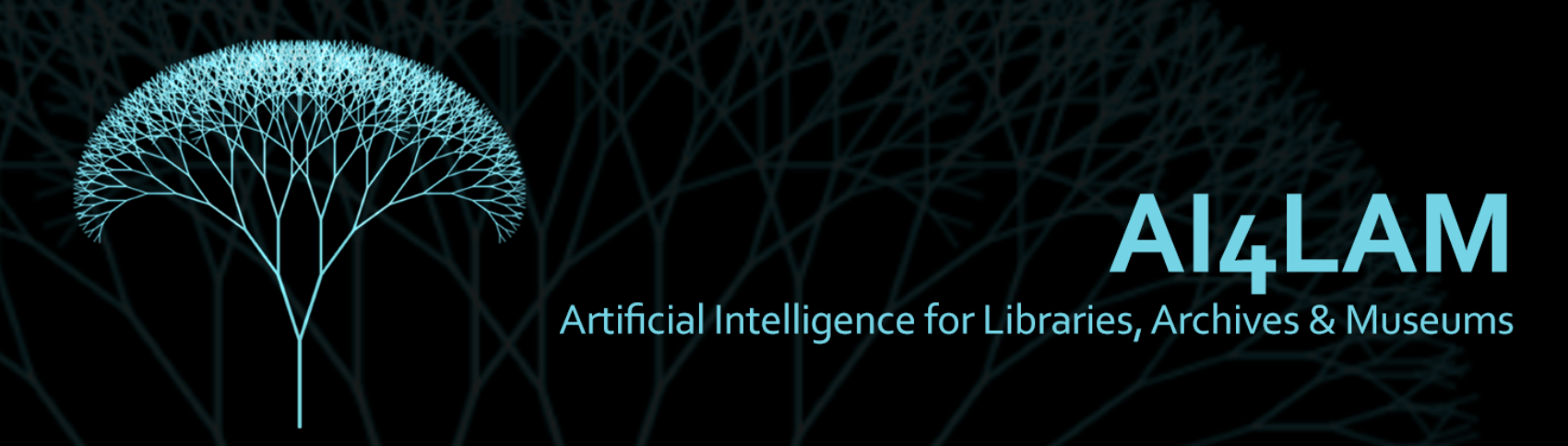 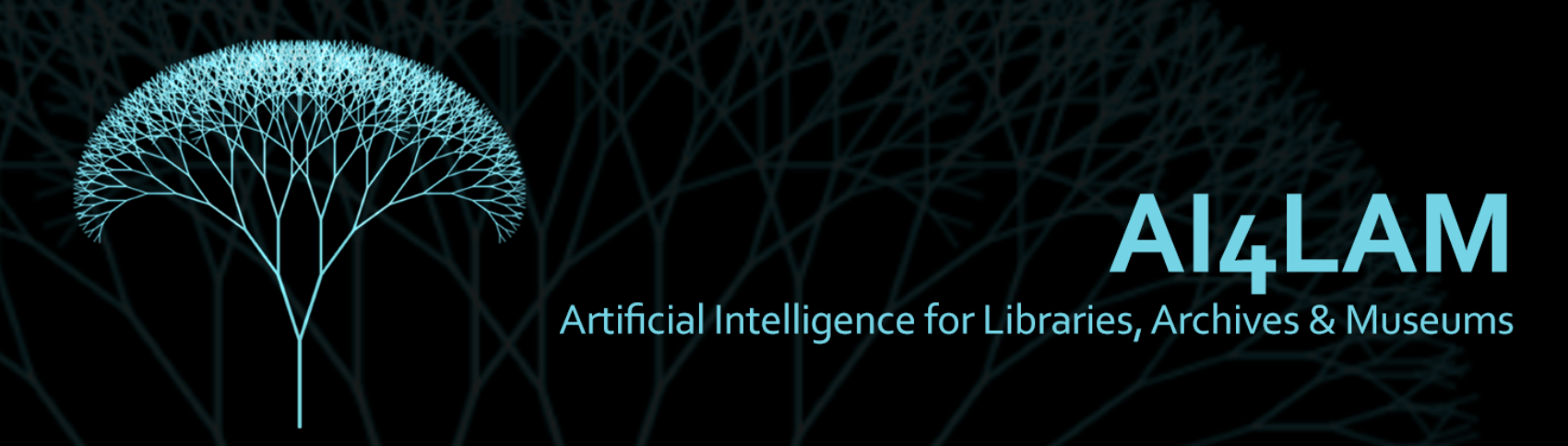 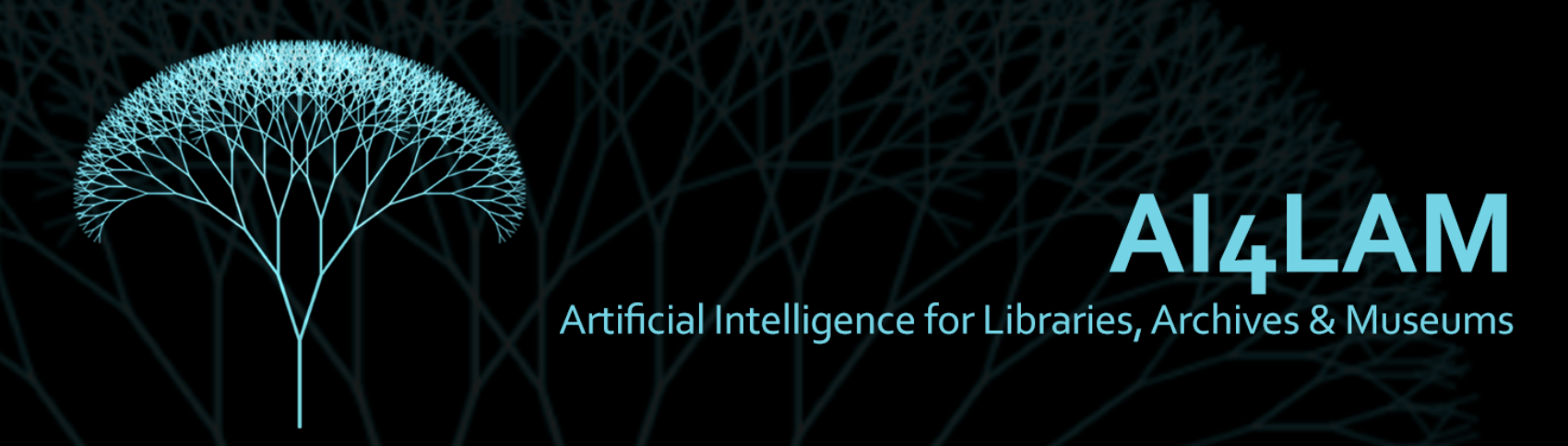 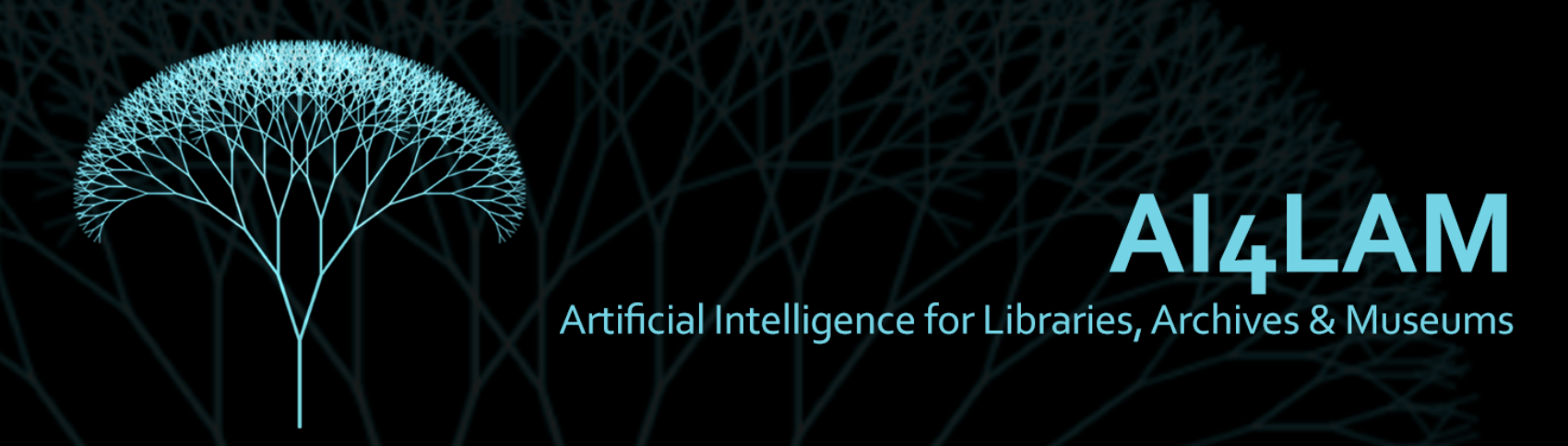 Questions?
Thank you!

Ines Vodopivec
secretary-general@ai4lam.org
25